Sex Differences in the Association between Sleep Medications and Risk of Alzheimer’s Disease: The Cache County Study on Memory in Aging
Elizabeth Vernon, M.S.
Doctoral Student at Utah State University
Disclosures
My colleagues and I have no disclosures
Background
Sleep medications are commonly prescribed to older adults 
These include various classes of medications such as sedatives/hypnotics and antidepressants
Adverse events such as falls and confusion have been reported with use of some of these medications
Methods
In “The Cache County Study on Memory in Aging,” 3,656 participants aged 65 and older who met eligibility for the study were included in the analyses 
The study controlled for effects of self-reported sleep disturbance, depression, age at baseline, presence of known genetic risk factor (APOE-e4 allele), and educational attainment
Changes in self-reported sleep disturbance, use of sleep medication, and depression were examined over time
Findings in Males
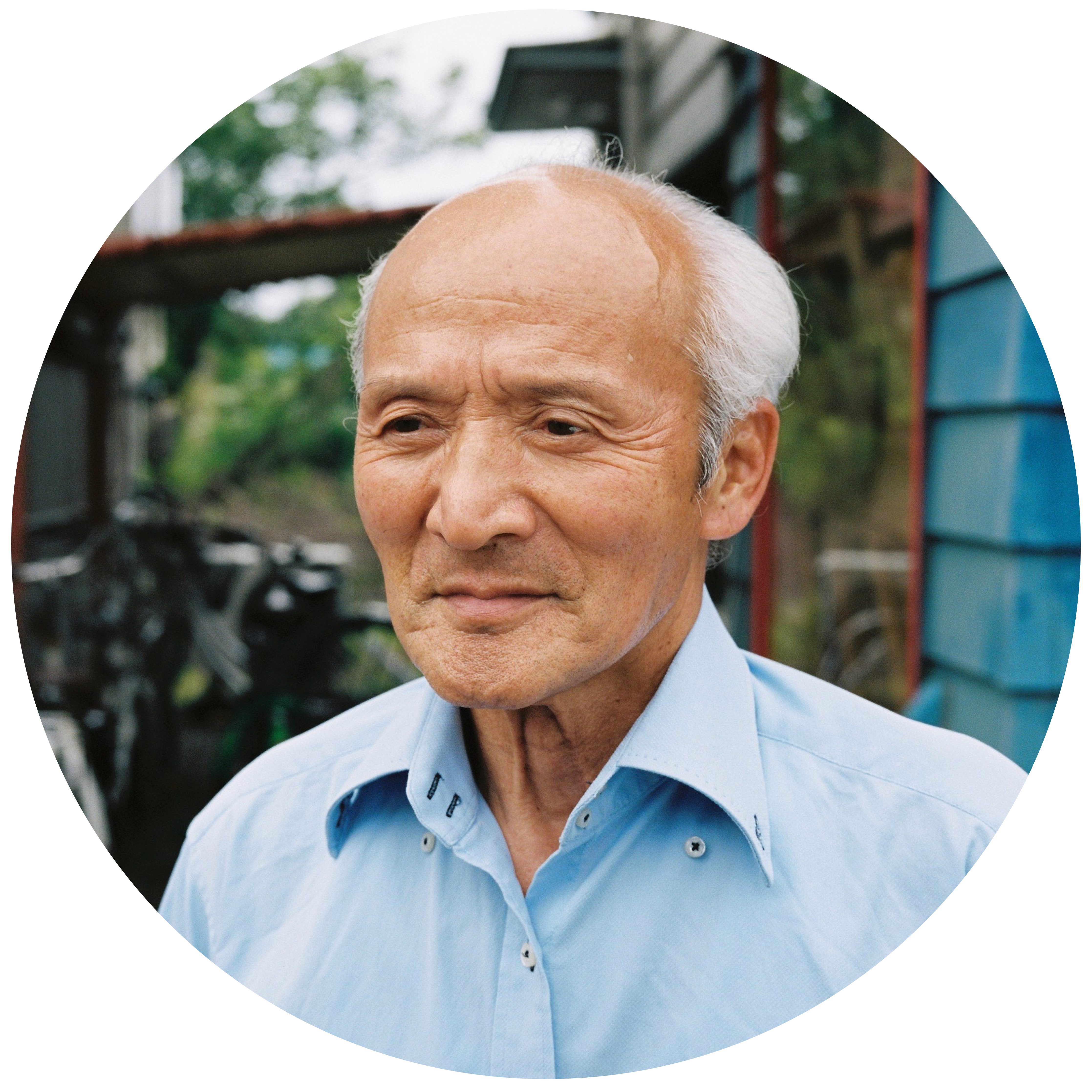 Our study found males taking sleep medication were at 3.6 times increased risk of developing Alzheimer’s disease compared to males without sleep medication use (causal relationship not known)
Males taking sleep medication were at an increased risk regardless of a self-reported sleep disturbance
Findings in Females
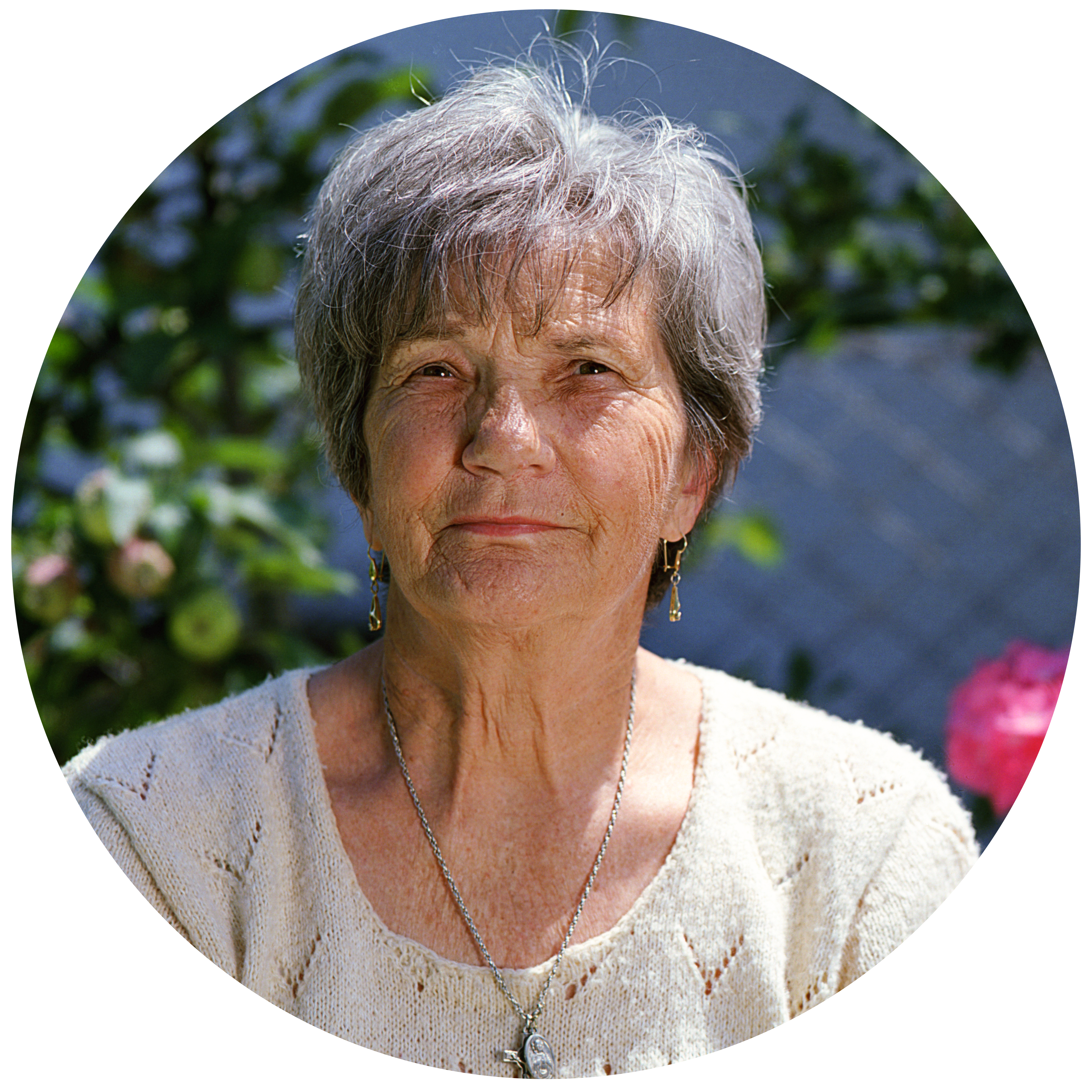 Our findings showed the risk of developing Alzheimer’s disease in females varied by self-reported sleep disturbance
Those females taking sleep medication and self-reporting a sleep disturbance were at 35.2% decreased risk, compared to females without sleep medication use and without a self-reported sleep disturbance (causal relationship not known)
Those females taking sleep medication but not self-reporting a sleep disturbance were at 4 times increased risk
Conclusions
Sleep medications may have varying impact on risk of developing Alzheimer’s disease depending on sex and presence of a sleep disturbance
The underlying cause of the sleep disturbance as well as individual reasons for taking sleep medication are unclear
Note: The findings of this study are associational and not causal
Implications
Caution is warranted when prescribing sleep medications to older adults, though effects vary by sex and self-reported sleep disturbance
Study results add to literature on differences in factors related to sleep disturbance (such as biological differences in sleep staging) between male and female older adults 
Further research is needed to determine mechanisms underlying these sex differences
We are grateful to the National Institute on Aging and to the team, colleagues, and participants of “The Cache County Study on Memory in Aging”
https://www.ncbi.nlm.nih.gov/pmc/articles/PMC4089882/